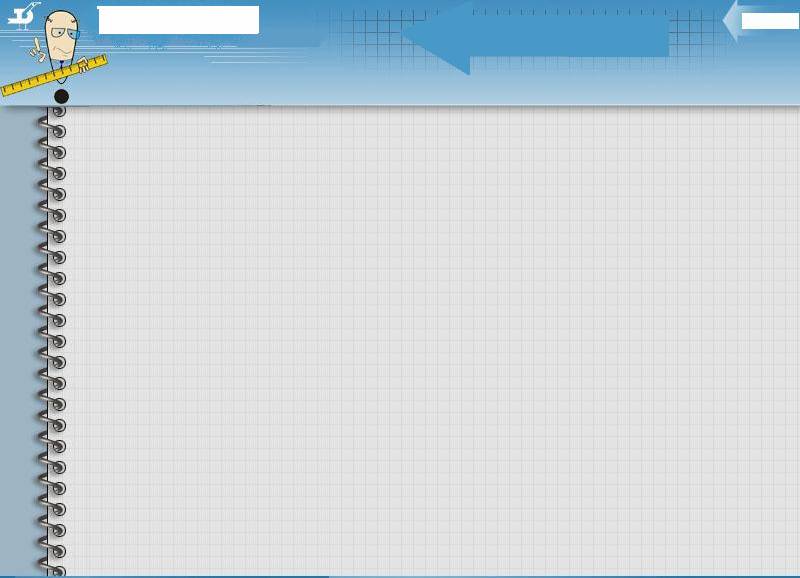 Графический  подход решения
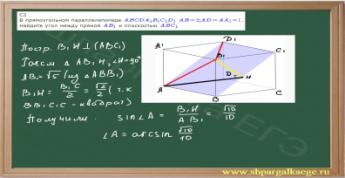 В мире проблем !
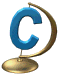 C5  к ЕГЭ
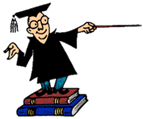 Решение труднейших задач ЕГЭ по математике
Автор: Салпанова Наталья Леонидовна, учитель математики  МБОУ «СОШ №22»
г. Анжеро-Судженск  Кемеровской области
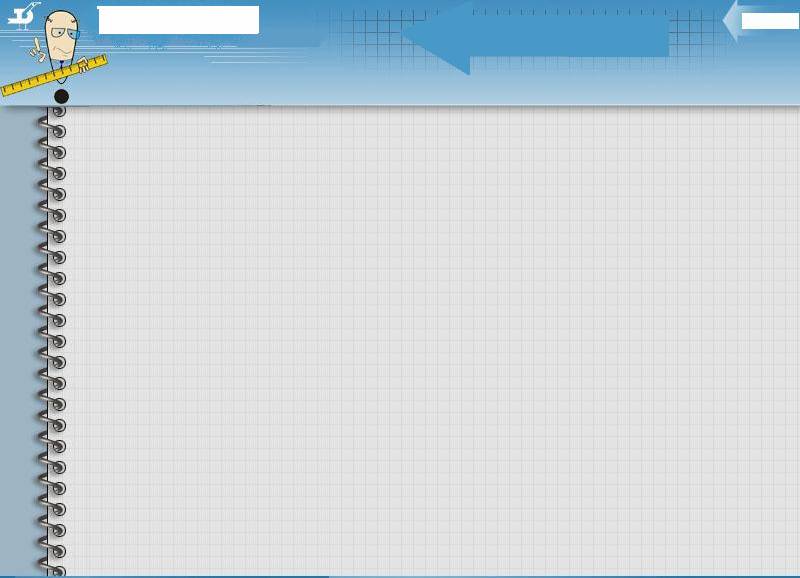 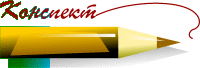 2
ПАМЯТКА
x, если  х ≥ 0
|x| =
Пользоваться определением модуля
– x, если  х ˂ 0
|x|< а →
-а < x < а
|x|> а →
x < -а  и  х > а
А так же
Знать и строить:  уравнение,  линию,  алгоритм построения:
y = kx + b – линейная,
прямая
надо иметь, хотя бы, 2 точки
y = аx² + bх + с – квадратная,
парабола
*направление ветвей
*пересечение с ОХ
*х₀ = -b/2a – абсцисса вершины – ось симметрии
*выделять  полный квадрат
x² + y² = R² – окружность,
Центр (0;0), R - радиус
(x-а)² + (y-b)² = R² – окружность,
Центр (a; b), R - радиус
k > 0
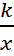 y =      - гипербола
линии выше ОХ
оставляем
y = |f(x)|
точки оси ОХ
y = f(x)
линии ниже ОХ
симметрично
график
график
в верхнюю полуплоскость
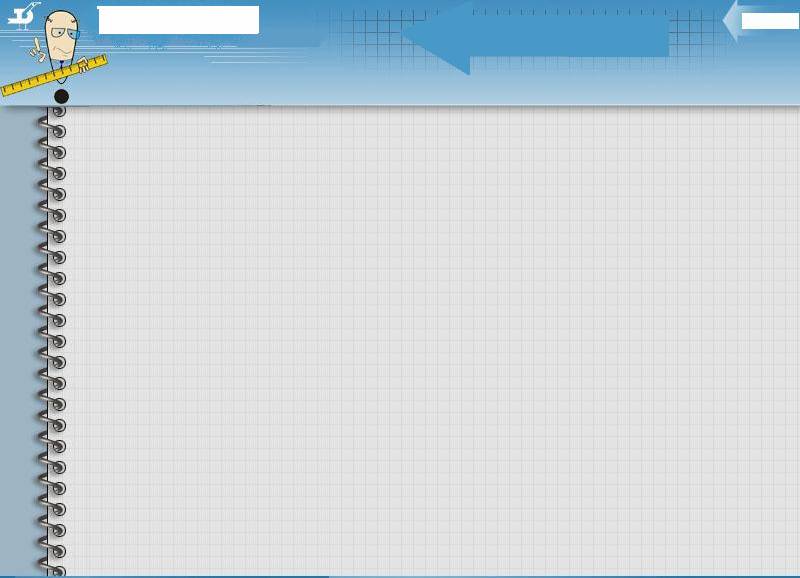 y = Ikf(mx + c) + bI
3
Преобразования
графика
y = Ikf(m (x + a)) + bI
Контрольный вопрос
Как построить график …
исходная
по точкам
1. y = f(х)
m = ¹∕₃
а, если m = -2 ?
-
растянуть в 3 раза
вдоль оси ОХ
2. y = f(mх)
-
❹
а, если a = 2 ?
-
-
❸
a = -2
сдвинуть на 2 вправо
3. y = f(m(х + a)
-
-
-
-
-
❷
-
-
-
-
-
-
-
-
❺
-
k = 2
4. y = kf(m(х + a))
-
а, если k = -¹∕₂ ?
-
растянуть в 2  раза
вдоль оси ОY
-
сжать и (-)
b = -2
5. y = kf(m(х + a)) + b
влево
а, если b = ¹∕₂ ?
сдвинуть на 2
вниз
сжать и (-)
?
вверх
Линия  при Х ≥ 0 и
6. y = kf(m( IхI + a)) + b
симметричная ей
при Х ≤ 0
относительно оси ОУ
[Speaker Notes: Выбирайте «яркие» точки графика – концы промежутков, пересечения с ОХ и ОУ – переносите их согласно компоненту действия.]
4
C5. Графический подход
❶
❷
- 11 ≤ x + 2y + 1 ≤ 11
Точка касания ?
❶
5
!
●
x + 2y + 1 ≤ 11
y ≤ - 0,5x + 5
●
C
C
P
●
●
●
C
!
x + 2y + 1 ≥ -11
y ≥ - 0,5x ─ 6
2
●
строим
полоса
●
●
1
10
-12
y = 2x
Касание полосы
❷окружность
Центр С(а; 2а)
и окружности
K
R² = 2 + a
●
y = 2x
-6
●
Решение:
5
Решение:
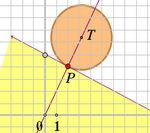 (2; 4)
❶ случай (●)Р
y = - 0,5x + 5
(●)Р
С
y = 2x
лежит на окружности
(x - a)2 + (y - 2a)2 = 2 + a
подставим
(2 - a)2 + (4 - 2a)2 = 2 + a
2 + a ≥ 0
а₁ = 3
а₂ = 1,2
❷случай (●) К
(-2,4; -4,8)
(●) К
y = - 0,5x ─ 6
аналогично❶
y = 2x
(-2,4 - a)2 + (-4,8 - 2a)2 = 2 + a
D < 0  ø
5a2 + 23a + 28,4 = 0
Ответ:
а₁ = 3
а₂ = 1,2
6
По определению модуля:
3|x - 2| + |y| = 3
3(-x + 2) - y = 3
y = -3х + 3
3(-x + 2) + y = 3
y = 3x - 3
строим
3(x - 2) + y = 3
y = -3х + 9
❷
❶
3(x - 2) - y = 3
y = 3x - 9
●
2-е уравнение:
●
ax - y + 2a + 2 = 0
●
❶
3
1
3
-3
9
-9
●
Выразим у
у = -ах - 2а - 2
●
●
●
●
●
●
- прямая
2
❷
2 решения:
у
●
-3 <
< 3
x = 2
●
Ø
●
-2а - 2а - 2
-4а
-3 <
< 3
-1 <
< 5
Найти все значения параметра a, 
при которых система уравнений3|x - 2| + |y| = 3      имеет ровноax - y + 2a + 2 = 0    ДВА решения.
а
- ⁵⁄₄ <
< ¹⁄₄
7
С5.Найдите все положительные значения a, при каждом из которых система уравненийимеет единственное решение.
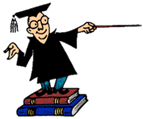 x – 9, если  х ≥ 0 ,
По определению модуля:
|x| – 9 =
– x – 9, если  х ˂ 0 ,
( –1)²
х²
х² =
( – х)²
∙ х² =
= ( –1∙ х)² =
Заметим:
=( –1)²
(– x – 9) ² =
(-(х+9))²
∙(х+9)²
= (х+9)²
(- х – 9)² + (у – 5)² = 9
(х – 9)² + (у – 5)² = 9
(х + 9)² + (у – 5)² = 9
х  ≥ 0
х  ˂ 0
График уравнения - совокупность двух окружностей.
R = 3
центры
(9; 5)
(-9; 5)
8
Первые  уравнения  системы:
График 1-го уравнения системы:
Второе уравнение
у
у
(х + 9)² + (у – 5)² = 9
(х – 9)² + (у – 5)² = 9
Центр (9; 5)
Центр (-9; 5)
BC²
=  61
АС =
13
первый ответ:
окружность
Центр  (-3;0)
Радиус
МЕНЯЕТСЯ
В
B
А
А
R=3
R=3
3
●
●
5
5
3
13
С
●
-9
9
9
-9
О
О
х
х
1
1
-6
-3
6
6
12
12
Второй случай
12
R=а
единственная
9
При каких значениях параметра
a   система уравнений 


имеет единственное решение?
x²
+12x
+36 +1
+ y²
- 4y
+ 4
- 4
= 5a
(x + 6)² +
(y - 2)²
= 5a + 3
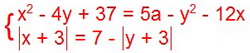 окружность
Центр  (-6; 2)
R=√5а+3
= OK
Радиус
❶
❷
меняется
x+3≥0
y+3≥0
y+3˂0
K
точка
касания
O
x≥-3
y≥-3
y˂-3
A
(-5;2)
2
●
●
●
x+3+y+3=7
x+3-y-3=7
●
K
y=-x+1
y=x-7
●
B
(-6;1)
-3
●
-6
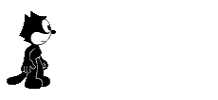 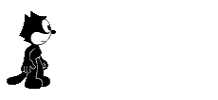 лежат на прямой ❸
-3
R² + R²= 1,
∆ОАК
❸
❹
прямоугольный,
равнобедренный
x+3˂0
y+3≥0
y+3˂0
x˂-3
y≥-3
y˂-3
-x-3 +y+3=7
-x-3-y-3=7
a = -¹⁄₂
y=x+7
y=-x-13
10
Найти значения а, при которых уравнение
2(5-x)
5-x
х+1
2
-2
2
2
2
Корни
имеет более двух корней.
= a|x-5|
на [0; + ∞)
х+1
х+1
х+1
(х+1)²
х+1
(х+1)²
х+1
2
- абсциссы точек
g(x)
f(x)
пересечения
величина «УГОЛКА» модуля
g(x) =a|x-5|
f(x)=
зависит от а
y = x-5
5
гипербола
y = |x-5|
на [0; + ∞]
а
= ²⁄₅
3 корня
при х = 0
→
a(5-x)
a(x-5)
❶
2
левый луч «УГОЛКА»
касается гиперболы
2 корня
●
❷
❸
●
●
●
1 корень
2 корня
0,5
●
Определим точку касания
3
5
g(x)
= a(5-x) – левый
                   луч
Должны выполняться условия:
f(x) =
g ′(x)
f ′(x) =
= - a
-5
=
|∙
1=
а
= ²⁄₉ (2 корня)
х = 2 в точке касания
а Є
(²⁄₉; ²⁄₅]
Ответ:
лучи «УГОЛКА»
ЕГЭ. 07.06.12. Кузбасс
11
Найдите все значения а, при каждом из которых наименьшее
значение  функции  f(x) = 4x² + 4ax + a² - 2a +2  на множестве 
 1 ≤ |x| ≤ 3  не меньше 6.
х ≥ 0,
1 ≤ х ≤ 3
❶
По определению модуля:
|x| =
х ˂ 0,
1 ≤ – х ≤ 3,
❷
-3 ≤ х ≤ -1
////////////////
Выделим полный квадрат:
f(x) = 4(x+¹⁄₂a)² -2a+2
f(x) = (2x+a)² -2a+2
исходная
y = 4x²
вершина
решение зависит
х₀ =-¹⁄₂а
у₀ = -2а+2
от положения
параболы
Исследуем:
0
4
6
●
●
●
●
●
●
●
-3
1
-1
3
❶
❺
-1≤-¹⁄₂а ≤1
❸
-¹⁄₂а ≤-3
-3≤-¹⁄₂а ≤-1
1≤-¹⁄₂а≤3
-¹⁄₂а≥3
❷
❹
f(-1) ≥ 6
f(-¹⁄₂a) ≥ 6
f(-¹⁄₂a) ≥6
f(-3) ≥ 6
f(3) ≥ 6
f( 1) ≥ 6
(─∞;-2]U{0}U[7+√17;+∞)
ответ
для сверки
12
Для сверки:
а≥-6
a² - 14a + 32 ≥ 0
f(x) = 4x² + 4ax + a² - 2a +2
2≤а ≤6
f(-3) = a² - 14a + 38
а ≤-6
f(-¹⁄₂a) = -2a + 2
-2≤а ≤2
f(-1) = a² - 6a + 6
a² - 6a≥ 0
a² + 2a≥ 0
f(1) = a² + 2a + 6
-6≤а ≤-2
f(3) = a² + 10a + 38
а ≤-2
а ≤-6
a² + 10a + 32 ≥ 0
13
При каких a уравнение|x² -2x -3| -2a = |x – a| -1  имеет ровно три корня?
|x² -2x -3| = |x – a|+ 2a - 1
y = |x² -2x -3|
y = |x – a|+ 2a - 1
❶
модуль
«линейная»
Нули y
ось
вершина
Пусть а = 0
y = |x| - 1- «угол»
❸
y=-x, х˂0
y=x, х≥0
К
4
●
●
y₁= -x+a+2a-1
y₂= x-a+2a-1
❷
прямая - её
координаты
●
❸
y₁ = -x+ 3a -1
●
по ней
двигаем
●
❷
х = а  →
у = 2х-1
●
❶
(0; -1) и (2;3)
●
●
●
●
●
●
К- точка касания
-1
3
или  (-1;0)
●
❶
Очевидно, а = 0
у′ = k - касательной
❷
-2x + 2 =
- 1
x = 1,5
у′ =(-х²-2х-3)′
●
●
-4
у =
3,75
y₁= -x +a+2a -1
y = x² -2x -3
а = ²⁵⁄₁₂
3,75 = -1,5 + 3а -1
y = -x² +2x +3
[Speaker Notes: Можно решить аналитически: освободиться от модулей и приравниванием функций (имеют общие точки)… Графический приём значительно короче. У параллельных прямых равны угловые коэффициенты, догадаться: об участии y=|x|-1 (видно по условию) - перемещением 
 не по всей плоскости, а по прямой у=2х-1  (из у=-х+а+2а-1) и достаточно левой «стороны угла»  y=|x|-1.]
14
картинка
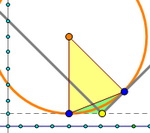 (1)
(2)
●
Окружность
с центром
С(4; 6),
(1)
R = 5
●
●
a)  y = IxI
б)  y = Iх - аI
(2)
С
●
●
●
6
Перемещение «уголка» вдоль ОХ
❷
❶
б)  y = Iх – аI + 1
у = 1
по прямой
A
Возможные  случаи для трёх решений
В
●
●
❶ Правый луч «уголка
касается окр-ти
t
t
k
k
●
●
1
левый луч - пересекает
●
t
t
Решение
❸  случай
❷  случай
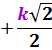 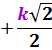 (4+k          ; 1         )
Координаты А
k
k
4
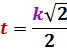 продолжим
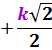 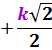 Подставив k в (2) → а
Подставив в (1) → k
(4-k          ; 1          )
В
-
15
продолжим
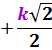 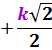 (4+k          ; 1         )
❶ А
в уравнение (x - 4)2 + (y - 6)2 = 25   (1)
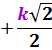 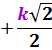 (k         )²
+ (- 5         )² =25,
k² + k²√2 + 0,5k² +
25 - 5k√2 + 0,5k² = 25
2k² + k²√2
- 5k√2 = 0
K(2k + k√2
- 5√2) = 0
K = 0
❶ А
5√2
2k + k√2
= 5√2
❸ C (4; 1)
K =
5√2 -5
Случай
K =
2 + √2
y = |x - a| + 1  (2)
1 = 4 - a + 1
y = x - a + 1 – правый луч «уголка»
а = 4
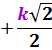 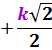 4+k           - а + 1
1           =
а = 4 + k
5√2 -1
а =
y = |x - a| + 1  (2)
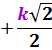 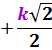 (4-k          ; 1          )
В
❷
-
y = - x + a + 1 – левый луч «уголка»
аналогично
9 - 5√2
а =
Ответ:
Найдите все значения параметра а, при каждом из которых  система уравнений    


имеет ровно четыре решения.
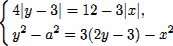 Найдите все значения параметра а,
при каждом из которых система

имеет ровно два решения
Найдите все значения а, при каждом из которых 
уравнение                              на промежутке [0;+∞)
имеет ровно два корня.
Найдите все значения а, при каждом из которых 
уравнение
(y+2x)(2y+x) ≤ 0,
|a + 1|
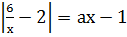 на промежутке [0; +    )
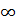 √(x – a)² + (y – a)² =
имеет более двух корней.
5
a|x – 4| =
x + 1
Ответ:            ;                   ;               .
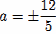 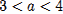 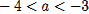 ─
√5
Указания ГРАФИЧЕСКИЕ:
y = x
Увидели окружность ?
х² + (у-3)² = а²
О(0; 3), R = a
y=-2x
●
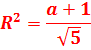 y=-¹∕₂x
3
ромб
●
●
вписана
8
-3
●
2
y=a|x-4)
●
(1)
●
5
●
модуль
●
y=Ix - 4I
например
●
●
●
●
[0; +∞)
●
1
●
●
●
●
●
4
●
●
●
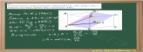 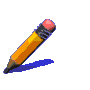 Используемые ресурсы:
Авторский  подход  к решению заданий  С5
Задания вариантов ЕГЭ   2011-2012
Шаблон страница записной книжки
http://prezentacii.com/matematike/page/15/
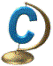 http://miranimashek.com/index/0-92
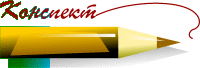 http://www.matema2-548sp.blogspot.com/
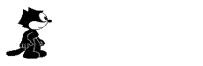 http://smayli.ru/koshkia
www.shpargalkaege.ru